Basic Linux Security
A Server Admin Perspective

By: Jared Ledvina (jfledvin)
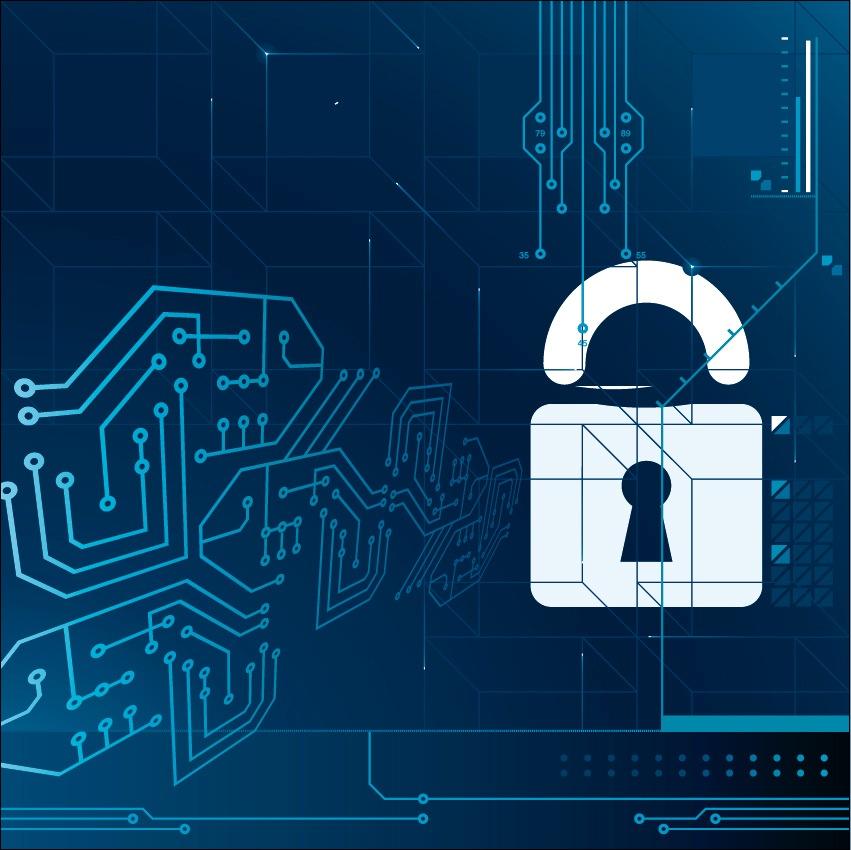 Why should I even care?
Threats:
Port Scans
Automated Attacks
Your ‘friends’
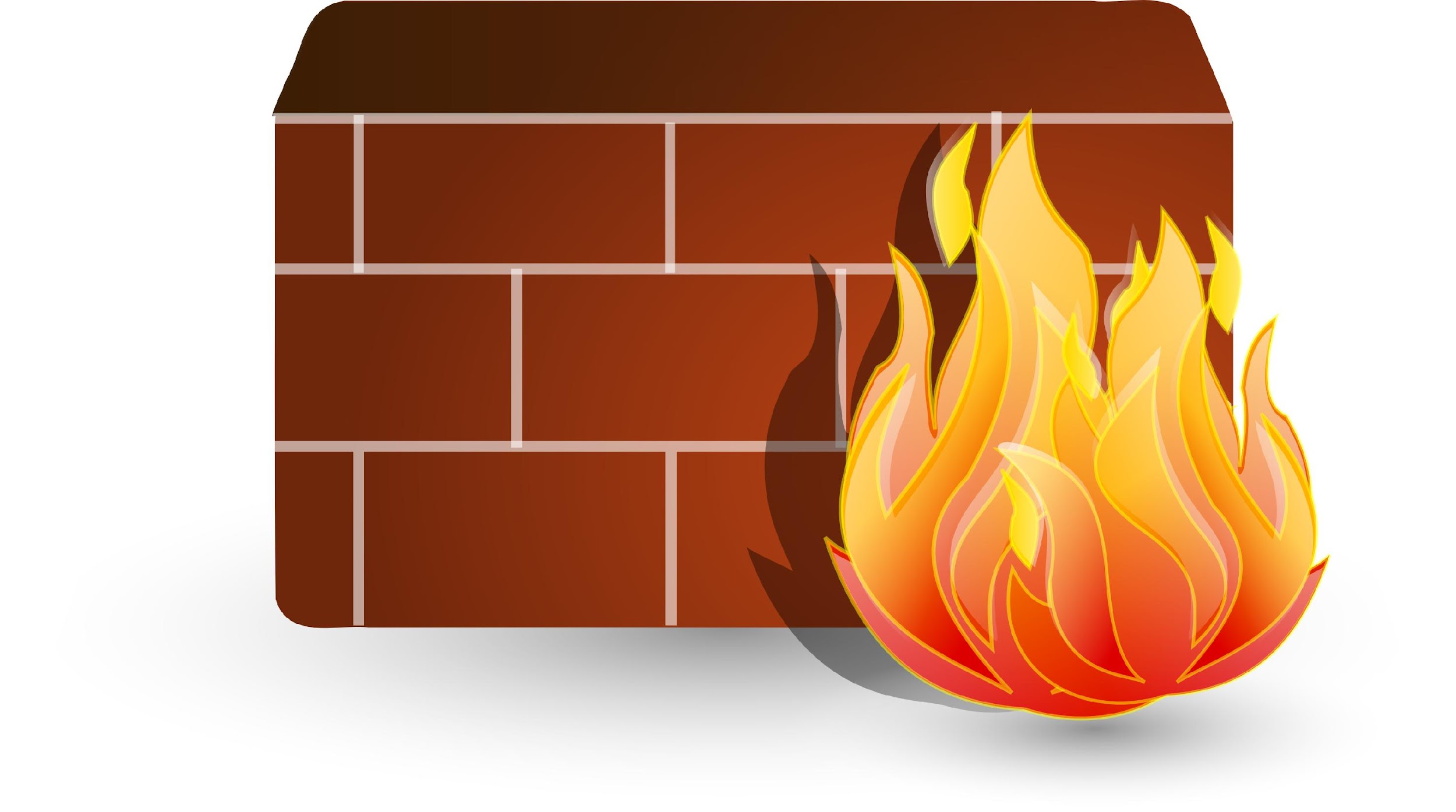 Dat Firewall
iptables
Operates in userspace
Configures kernel level firewall
Rules, rules, rules
Simple Stateful Firewall
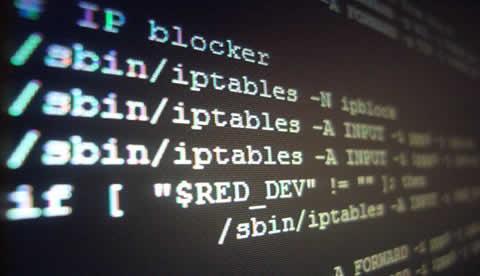 # Generated by iptables-save v1.4.18 on Sun Mar 17 14:21:12 2013
*filter
:INPUT DROP [0:0]
:FORWARD DROP [0:0]
:OUTPUT ACCEPT [0:0]
:TCP - [0:0]
:UDP - [0:0]
-A INPUT -m conntrack --ctstate RELATED,ESTABLISHED -j ACCEPT
-A INPUT -i lo -j ACCEPT
-A INPUT -m conntrack --ctstate INVALID -j DROP
-A INPUT -p icmp -m icmp --icmp-type 8 -m conntrack --ctstate NEW -j ACCEPT
-A INPUT -p udp -m conntrack --ctstate NEW -j UDP
-A INPUT -p tcp -m tcp --tcp-flags FIN,SYN,RST,ACK SYN -m conntrack --ctstate NEW -j TCP
-A INPUT -p udp -j REJECT --reject-with icmp-port-unreachable
-A INPUT -p tcp -j REJECT --reject-with tcp-reset
-A INPUT -j REJECT --reject-with icmp-proto-unreachable
COMMIT
# Completed on Sun Mar 17 14:21:12 2013
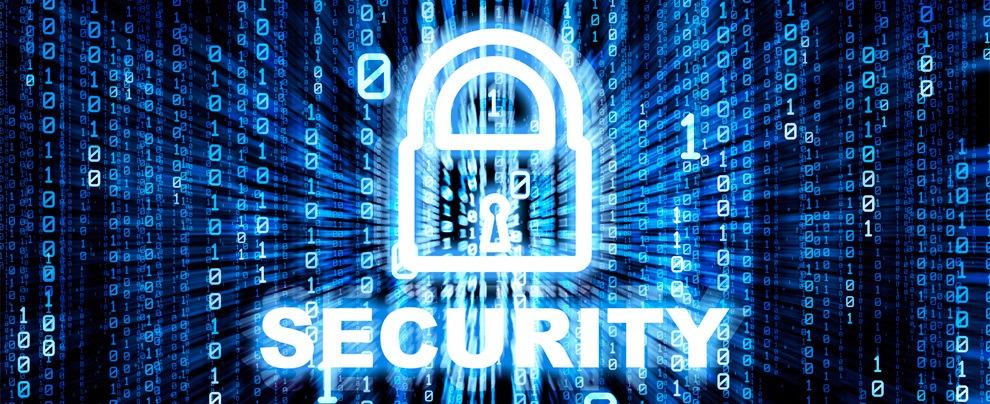 Remote Access
SSH
Secure Socket Shell 
Traffic is encrypted & secure
Simple to setup and use
Example:
ssh user1@foobar.org
ssh user1@foobar.org -p 12345
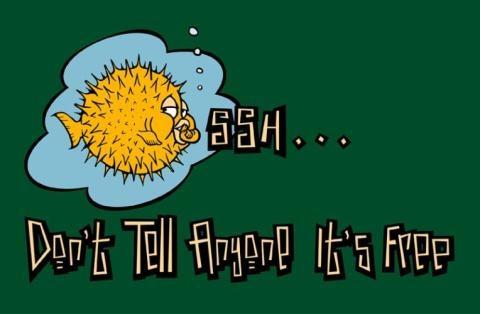 SSH Keys
Public/Private Key Pair
User Identification
Optional Password
Example:
ssh-keygen -t rsa -b 4096 -C “whateveryouwant” -f ~/.ssh/herpderp
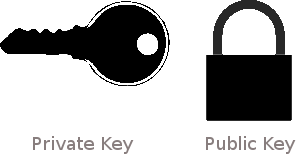 SSH Tricks
Reverse SSH Tunnel
SSH Config
Random
Reverse SSH Tunnel
From NAT’ed System:
ssh -R 19999:localhost:22 sourceuser@141.219.xx.x
After logging into 141.219.xx.x
ssh localhost -p 19999
~/.ssh/config
Example:
Host myserver
    HostName 141.219.123.123
    Port 12345
    User bob
Host other_server
    HostName test.something.org
    User alice
   IdentityFile ~/.ssh/herpderp.privatekey
Random
Redirect Microphone output to remote system:
dd if=/dev/dsp | ssh -C user@host dd of=/dev/dsp
Mount Remote Filesystem on local machine:
sshfs remote-host: local-mount-directory
Auto reconnect SSH:
autossh -M 0 -o "ServerAliveInterval 45" -o "ServerAliveCountMax 2" username@example.com
Forward ‘GUI’ or ‘X-based’ programs from remote system:
ssh -X username@example.com
firefox